VALVULOPATÍAS
Prof. Dr. Carlos Presman
R1 Y R2 DESDOBLADOS CLICS Y CHASQUIDOS
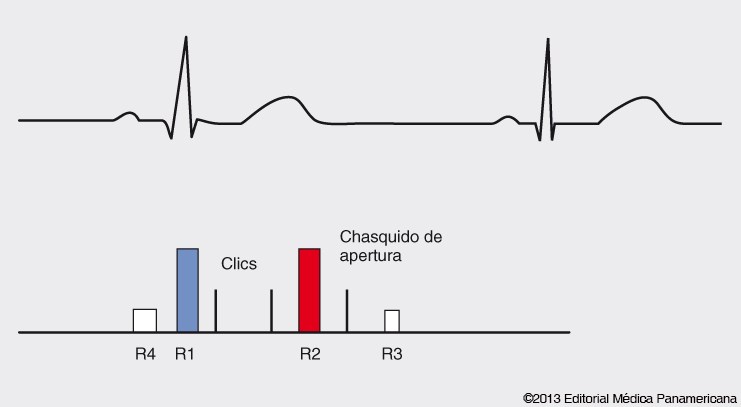 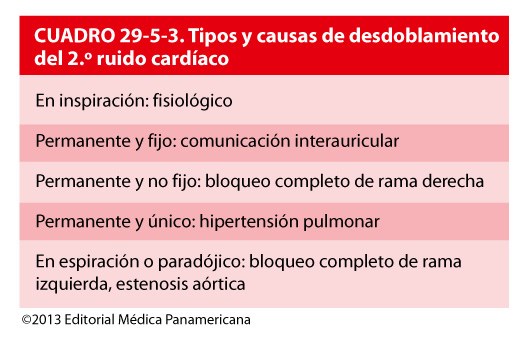 SOPLOS SISTÓLICOS
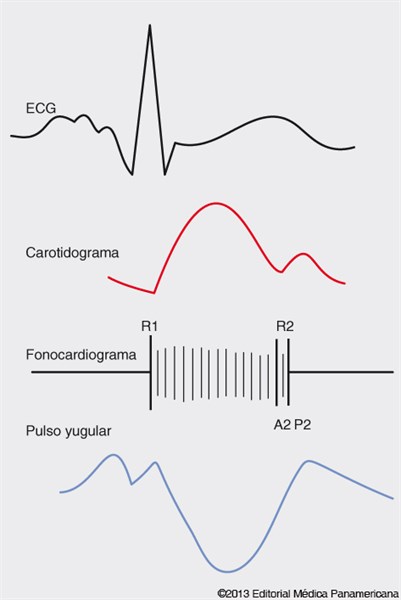 SOPLOS DIASTÓLICOS
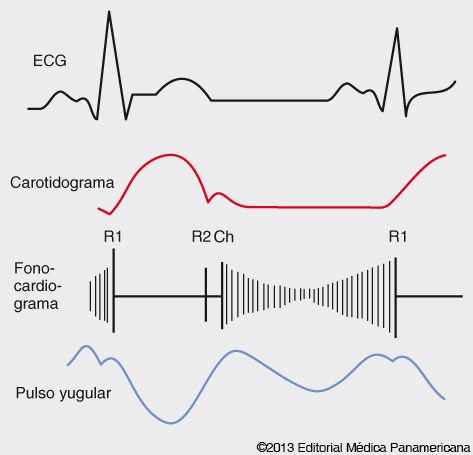 SISTODISTÓLICO
Estenosis mitral
Insuficiencia mitral
Estenosis aórtica
Insuficiencia aórtica
Válvula mitral
Válvula aórtica
Soplos sistólicos
Soplos sistólicos
Soplos diastólicos
Caso clínico
Valeria, de 32 años, embarazada de 22 semanas, consulta por disnea de esfuerzo progresiva de tres semanas de evolución. No tiene antecedentes personales de importancia y su último embarazo, ocurrido 4 años antes, evolucionó sin complicaciones. En el examen físico la paciente se encuentra taquipneica, su frecuencia cardíaca es de 110 latidos por minuto, el pulso es regular, igual y de escasa amplitud. La tensión arterial es de 100/75 mm Hg. El latido apexiano se palpa por dentro de la línea hemiclavicular y se percibe un frémito diastólico que culmina en un primer ruido intenso. En la auscultación, el primer ruido está aumentado de intensidad y el segundo ruido también. Luego del segundo ruido se ausculta otro ruido y a continuación un soplo diastólico que se intensifica hacia el final de la diástole. Los exámenes de laboratorio son normales. El ECG muestra ritmo sinusal, con signos de crecimiento de la aurícula izquierda y una onda r de 7 mm en la derivación V1.
¿Cuál es su presunción diagnóstica?
¿A qué atribuye la ocurrencia de síntomas en este momento de la gestación?
¿Qué examen solicitaría?
Comentario
Los hallazgos del examen físico son característicos de la estenosis mitral reumática. Esta es una afección progresiva, y la ausencia de antecedentes de haber padecido fiebre reumática no la descarta, pues falta en la mitad de los casos.
Durante el embarazo se produce un incremento de la frecuencia cardíaca, de la volemia y del volumen minuto. Estos cambios son más importantes a partir del segundo trimestre, en especial a partir de la semana 20, y son los responsables de que la paciente desarrolle síntomas. Un eco-Doppler cardíaco permitirá establecer las características de la válvula y del aparato subvalvular, la existencia de calcificaciones, su extensión, el gradiente auriculoventricular, el área y la eventual existencia de lesiones asociadas. Estos elementos resultan de fundamental importancia a la hora de indicar el tratamiento apropiado.
Caso clínico
Natalia, de 30 años, tabaquista y sedentaria, consulta por episodios de palpitaciones. En el examen físico se detecta un soplo mesosistólico en el foco mitral con irradiación a la axila, precedido por un clic sistólico de aparición más tardía durante la inspiración profunda.
¿Cuál es su presunción diagnóstica?
¿A qué atribuye las palpitaciones?
¿Qué estudio complementario solicitaría?
Comentario
Los hallazgos físicos orientan hacia un prolapso de la válvula mitral. El ecocardiograma Doppler es el mejor método para confirmar el diagnóstico y evaluar el grado de insuficiencia mitral asociada. Además, se deberá solicitar un Holter para evaluar las palpitaciones, que podrían depender de una extrasistolia auricular o ventricular o bien de episodios de taquicardia o fibrilación auricular paroxísticas.
Caso clínico
Eduardo, de 36 años, quien se sabe portador de un prolapso de la válvula mitral, se interna presentando un síndrome febril de tres semanas de evolución. En el examen físico se destaca como hallazgo importante la auscultación de un clic mesosistólico, seguido por un soplo de pequeña intensidad en el área mitral. Se le efectúan diferentes exámenes de laboratorio, entre ellos hemocultivos seriados y un ecocardiograma Doppler transtorácico. En los hemocultivos se obtiene el desarrollo deStreptococcus viridans y en el eco-Doppler cardíaco se informa la existencia de un prolapso de la válvula mitral, con una insuficiencia mitral leve y una masa de 0,7 mm adosada al borde libre de la valva menor. Con el diagnóstico de endocarditis bacteriana por Streptococcus viridans, se inicia tratamiento antibiótico con penicilina. Evoluciona favorablemente, y al decimosegundo día de iniciado el tratamiento presenta en forma brusca disnea que lo obliga a sentarse con los pies al borde de la cama, y sudoración profusa. El médico de guardia encuentra al paciente taquipneico, sudoroso y en ortopnea. En el examen físico se ausculta un soplo protomesosistólico, con galope por cuarto ruido y estertores crepitantes que llegan hasta la mitad de ambos campos pulmonares.
¿Cuál es su diagnóstico presuntivo?  ¿A qué atribuiría el empeoramiento súbito del paciente?
¿Qué método complementario de diagnóstico sería útil en esta situación?
Comentario
El diagnóstico más probable en esta circunstancia es el de insuficiencia mitral aguda, complicación que sucede a partir de la perforación de una de las valvas o de la ruptura de una o más cuerdas tendinosas ocasionada por la endocarditis infecciosa. Esta situación puede observarse también en pacientes con degeneración mixomatosa de la válvula mitral, después de un traumatismo de tórax o bien luego de un infarto de miocardio. El cuadro es de instalación brusca, con disnea, congestión pulmonar, edema agudo de pulmón y, eventualmente, la muerte. El diagnóstico se confirma mediante la realización de un eco-Doppler cardíaco, que pone en evidencia un reflujo mitral con hipercinesia de las paredes del ventrículo izquierdo y escasa o nula dilatación de las cavidades involucradas (aurícula y ventrículo izquierdos).
Caso clínico
Valentín, de 70 años, con antecedentes de enterorragia en los últimos 3 meses, es internado en la Unidad de Cuidados Intensivos por presentar un cuadro de disnea con ortopnea de inicio súbito. En el examen físico se aprecian taquipnea, pulso de mediana amplitud, regular, con una frecuencia cardíaca de 120 latidos por minuto, estertores crepitantes hasta ambos vértices, tensión arterial 170-80 mm Hg, latido apexiano enérgico no desplazado, galope por cuarto ruido y un soplo sistólico de carácter eyectivo, de acmé telesistólico y de mayor intensidad en la base y el borde paraesternal izquierdo, que se propaga al cuello. Presentaba un hematocrito de 25%, hemoglobina de 8 g/dL y un electrocardiograma con onda P bifásica en DI, con componente negativo de mayor duración y amplitud en V1 y signos de hipertrofia ventricular izquierda, con ondas T oponentes en las derivaciones izquierdas.
¿Cuál es su sospecha diagnóstica?
¿Cómo correlaciona el antecedente de hemorragia digestiva con el cuadro actual?
¿Qué examen solicitaría?
Comentario
Los hallazgos en este paciente orientan hacia el diagnóstico de una lesión valvular aórtica, posiblemente una estenosis valvular aórtica senil, que se ha hecho sintomática por la anemia aguda sobreagregada. La hemorragia digestiva baja puede deberse a la coexistencia de una angiodisplasia colónica, afección relativamente común en este grupo etario y que a menudo se asocia con esta lesión valvular. El ecocardiograma Doppler es el método complementario que permitirá evaluar y valorar el grado de compromiso valvular.
Caso clínico
Walter, de 45 años, consulta por disnea progresiva de dos semanas de evolución. En el examen físico se constata que es un individuo delgado, de 1,90 m de estatura, con aracnodactilia y laxitud ligamentaria. El pulso es regular e igual, amplio, tenso y con simetría conservada. La tensión arterial es de 170/60 mm Hg. En el examen de la región precordial, el latido apexiano se observa amplio y desplazado por fuera de la línea medioclavicular y estas características se confirman con la palpación. El primer ruido tiene una intensidad normal y el segundo ruido parece tener una intensidad menor; a continuación de este se percibe un soplo protomesodiastólico poco intenso y cuya intensidad decrece a medida que transcurre la diástole.
¿Qué le sugiere el hábito constitucional?
¿Cuál es su diagnóstico presuntivo?
¿Qué método complementario de diagnóstico sería útil en esta situación?
Comentario
El hábito constitucional sugiere una enfermedad de Marfan. El paciente tiene una insuficiencia aórtica, y casi con seguridad por dilatación del anillo valvular y no por aneurisma disecante (ausencia de dolor torácico y de asimetría de los pulsos). Un eco-Doppler cardíaco es necesario para caracterizar esta insuficiencia aórtica, que a través de los hallazgos del examen físico impresiona al menos como moderada.
Caso clínico
Sara, de 40 años, sin antecedentes personales de importancia, refiere disnea y dolor en el epigastrio, el hipocondrio derecho y la región precordial durante el esfuerzo. Ha notado, además, hinchazón en los miembros inferiores, desde hace aproximadamente tres meses. En el último mes ha presentado dos episodios sincopales durante un esfuerzo. En el examen físico se observa una paciente obesa, con ictericia leve y cianosis de las partes acrales (labios, lóbulos auriculares, lengua, dedos de las manos y los pies). En el examen del cuello se percibe ingurgitación yugular por encima del gonión y pulsación sistólica de los lóbulos auriculares. En la región precordial se percibe un latido sagital y uno transversal. Se ausculta un primer ruido normal, un segundo ruido intenso y un galope por tercero y cuarto ruido derecho. Además, se percibe un soplo sistólico en la región paraesternal izquierda baja, que aumenta de intensidad durante la inspiración.
¿Cómo interpreta los hallazgos del examen físico?
¿Cuál es su diagnóstico presuntivo?
¿Qué método complementario de diagnóstico sería útil en esta situación?
Comentario
Los hallazgos en el examen físico sugieren el diagnóstico de insuficiencia tricuspídea secundaria a hipertensión pulmonar. La ausencia de una enfermedad pulmonar, de una cardiopatía congénita con shunt y de una enfermedad valvular izquierda hace pensar que la causa más probable en esta paciente sea una hipertensión pulmonar primaria.
El diagnóstico se confirma mediante eco-Doppler cardíaco, que pondrá en evidencia la insuficiencia tricuspídea, permitirá estimar la presión pulmonar y descartar la existencia de otras lesiones asociadas. Un cateterismo cardíaco resultará de suma utilidad, dado que además de cuantificar con precisión la presión pulmonar, permitirá calcular el volumen minuto, la respuesta de este y de la presión pulmonar a los vasodilatadores, y descartar la existencia de otras lesiones que pudieran haber pasado inadvertidas.